TRƯỜNG THCS SƠN TRUNG
CHÀO MỪNG QUÝ THẦY CÔ GIÁO, NHÂN VIÊN THƯ VIỆN
Về tham dự sinh hoạt chuyên đề, ngoại khóa công tác 
thư viện cấp huyện năm học 2022 - 2023
Báo cáo một số giải pháp 
ứng dụng công nghệ thông tin vào chuyển đổi số trong công tác thư viện
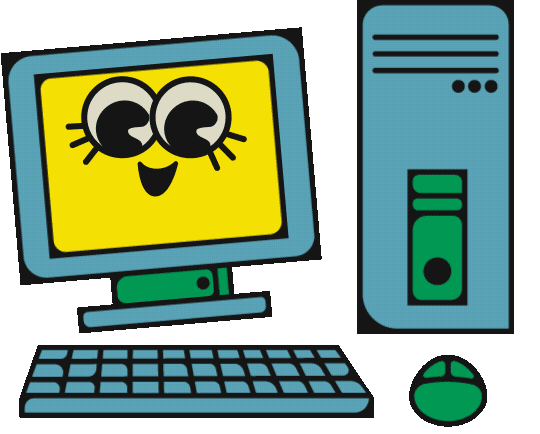 Báo cáo một số giải pháp 
ứng dụng công nghệ thông tin vào chuyển đổi số trong 
công tác thư viện
I, ĐẶT VẤN ĐỀ
          Thư viện là một thiết chế văn hoá, đóng vai trò là trung tâm cung cấp thông tin dưới nhiều hình thức khác nhau cho mọi tầng lớp nhân dân, nâng cao trình độ dân trí, góp phần đào tạo nguồn nhân lực cho công cuộc công nghiệp hoá, hiện đại hoá. Quá trình công nghiệp hoá, hiện đại hoá đã tạo ra nhu cầu buộc phải có sự quan tâm nhiều hơn của chính quyền địa phương trong hoạt động thư viện, đặc biệt là vấn đề ứng dụng CNTT trong thư viện
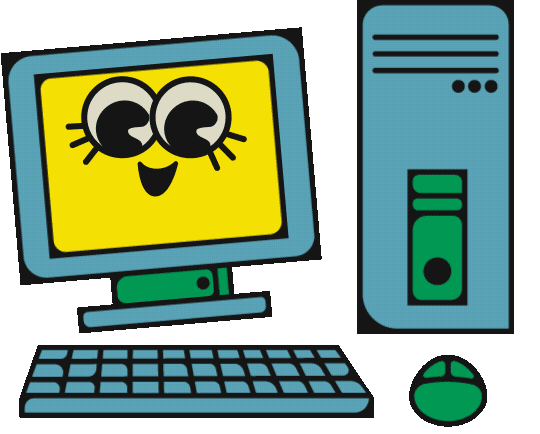 Báo cáo một số giải pháp 
ứng dụng công nghệ thông tin vào chuyển đổi số trong 
công tác thư viện
I, ĐẶT VẤN ĐỀ
            Việc ứng dụng CNTT  nhằm nâng cao năng suất hoạt động của thư viện nhờ vào tính hỗ trợ tích cực cho công tác quản lý, mở rộng khả năng chia sẻ nguồn tài nguyên thông tin và nâng cao vai trò, vị trí của thư viện. Đồng thời đẩy mạnh, hỗ trợ bạn đọc trong việc tiếp cận, sử dụng thông tin và tăng khả năng đáp ứng những nhu cầu rất khác nhau của từng nhóm đối tượng bạn đọc.
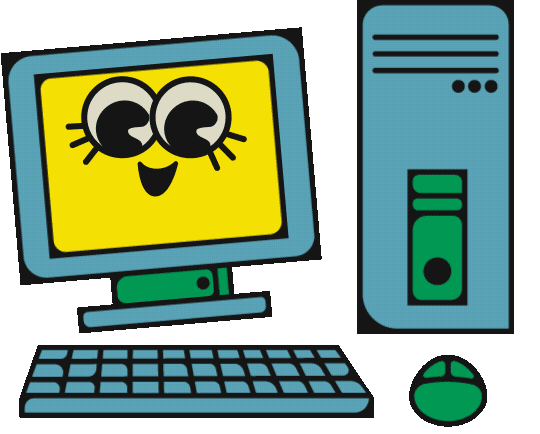 Báo cáo một số giải pháp 
ứng dụng công nghệ thông tin vào chuyển đổi số trong 
công tác thư viện
I, ĐẶT VẤN ĐỀ
    Căn cứ vào các văn bản của cấp trên, đặc biệt là Công văn số 7971/UBND-VX1 về việc tăng cường chuyển đổi số tỉnh Lâm Đồng đến năm 2025, định hướng đến năm 2030 và căn cứ vào tình hình thực tế của đơn vị, năm học 2021-2022, 2022-2023 Bộ phận thư viện áp dụng một số giải pháp ứng dụng công nghệ thông tin từng bước chuyển đôi số trong công tác thư viện nhằm nâng cao chất lượng hoạt động thư viện. Từ đó lan tỏa văn hóa đọc trong cán bộ, giáo viên, nhân viên, học sinh trong toàn trường.
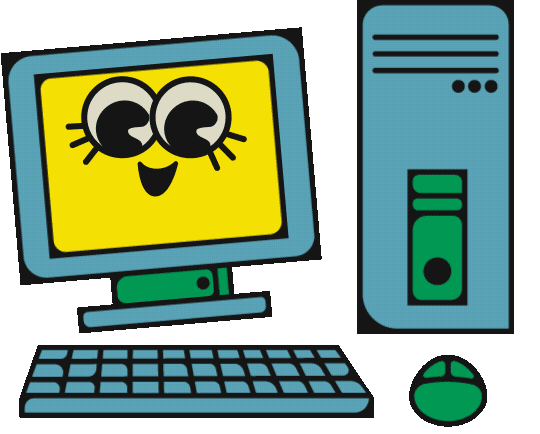 Báo cáo một số giải pháp 
ứng dụng công nghệ thông tin vào chuyển đổi số trong 
công tác thư viện
II.  HÌNH THỨC VÀ CÁCH THỨC  THỰC HIỆN
             1. Hình thức
            - Ứng dụng công nghệ thông tin vào công tác tuyên truyền, giới thiệu sách trực tuyến
            - Ứng dụng phần mềm mượn sách online
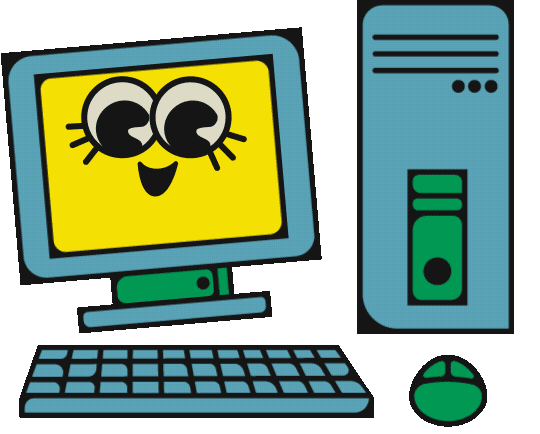 Báo cáo một số giải pháp 
ứng dụng công nghệ thông tin vào chuyển đổi số trong 
công tác thư viện
2. Cách thức thực hiện 
      Giải pháp 1: Ứng dụng công nghệ thông tin vào công tác tuyên truyền, giới thiệu sách trực tuyến
      Năm học 2021 - 2022 cùng với cả nước nói chung, địa bàn huyện Đức Trọng nói riêng do ảnh hưởng của đại dịch covid 19 nên Bộ giáo dục đã xây dựng nhiều phương án dạy học khác nhau, trong đó có phương án dạy học trực tuyến nhằm thực hiện phương châm "ngừng đến trường, không ngừng học".
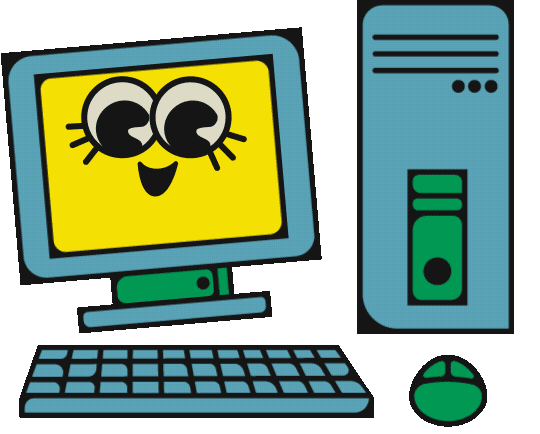 Giải pháp 1: Ứng dụng công nghệ thông tin vào công tác tuyên truyền, giới thiệu sách trực tuyến
Để đáp ứng nhu cầu giảng dạy, học tập của giáo viên và học sinh, Bộ phận thư viện trường THCS Sơn Trung cũng đã tìm ra biện pháp khắc phục, đó là ứng dụng công nghệ thông tin vào công tác tuyên truyền, giới thiệu sách trực tuyến.
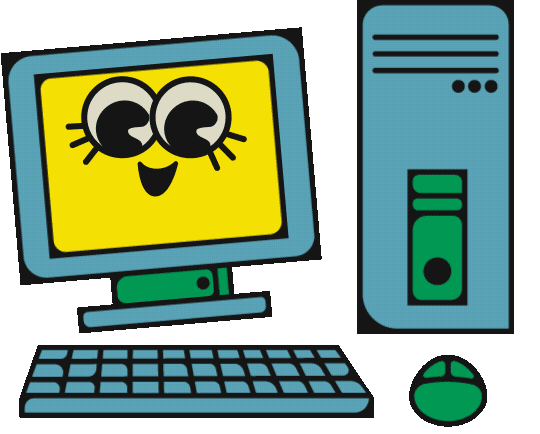 Giải pháp 1: Ứng dụng công nghệ thông tin vào công tác tuyên truyền, giới thiệu sách trực tuyến
* Giải pháp này có những ưu điểm 
        Thư viện xác định rằng "trăm nghe không bằng một thấy". Nên thay vì chúng ta chỉ mỗi tuyên truyền giới thiệu sách theo cách truyền thống là Cô thư viện hoặc Đội cộng tác học sinh cầm bài giới thiệu đọc trước cờ thì chúng ta kết hợp song song hai hình thức, đó là vừa sử dụng hình thức truyền thống và vừa xây dựng bằng video nữa thì sẽ lan tỏa tinh thần yêu sách đến với bạn đọc hơn.
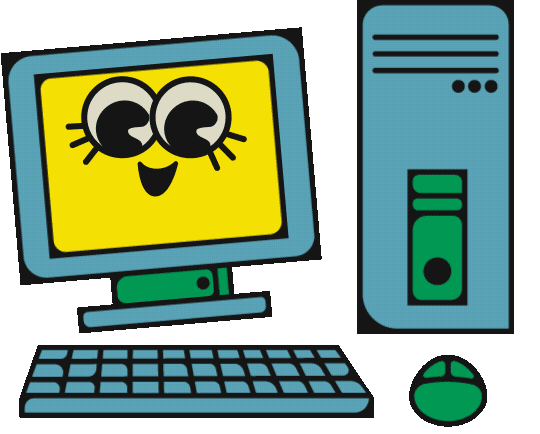 Giải pháp 1: Ứng dụng công nghệ thông tin vào công tác tuyên truyền, giới thiệu sách trực tuyến
Các đồng chí có thể thấy những ưu điểm khi chúng ta xây dựng video tuyên truyền, giới thiệu sách trực tuyến như: 
       - Những hình ảnh minh họa có trong sách hoặc bìa sách và thường là hình ảnh bìa sách, các hình ảnh minh họa  sẽ mang một thông điệp gì đó cho nội dung cuốn sách nên khi được trình chiếu trực tiếp sẽ kích thích tối đa tính tò mò của bạn đọc về cuốn sách, bạn đọc sẽ đặt câu hỏi và cũng muốn biết đáp án là gì, lúc đó chắc chắn bạn đọc sẽ tìm đọc cuốn sách để tìm ra lời giải đáp. Nói chung một video giới thiệu sách trực tuyến kết hợp thuyết minh, hình ảnh, phim tư liệu, nhạc nền sẽ gây sự chú ý, thư giản, hấp dẫn, thích thú cho bạn đọc ngay từ đàu.
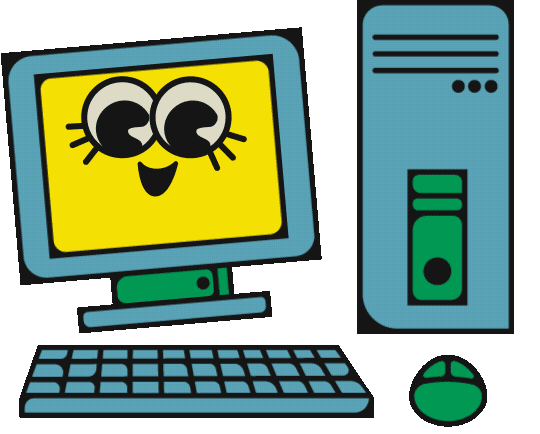 Giải pháp 1: Ứng dụng công nghệ thông tin vào công tác tuyên truyền, giới thiệu sách trực tuyến
- Một ưu điểm khi xây dựng video tuyên truyền giới thiệu sách trực tuyến nữa là chúng ta đăng lên mạng xã hội thì sự lan tỏa rất cao, một thực tế chứng minh rằng bạn đọc có thể lướt mạng xã hội hàng giờ liền nhưng để đọc một cuốn sách thì rất lười nên một video giới thiệu sách được đăng lên mạng xã hội như thế thì cứ một trường  có khoảng 10% số lượng bạn đọc tìm đọc cuốn sách sau khi nghe bài giới thiệu, cả một không gian mạng như thế chúng ta cũng thu hút được kha khá một lượng bạn đọc.
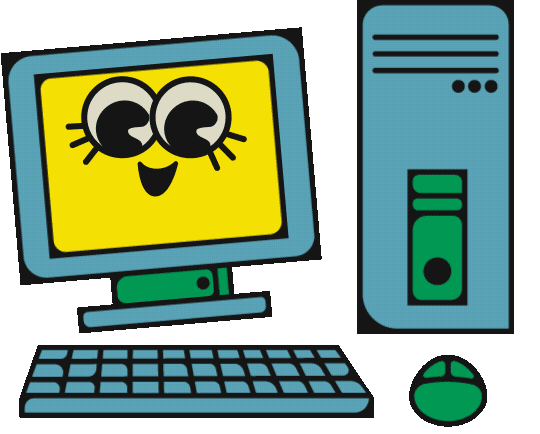 Giải pháp 1: Ứng dụng công nghệ thông tin vào công tác tuyên truyền, giới thiệu sách trực tuyến
Đây cũng là một cách để lan tỏa văn hóa đọc trong cộng đồng đáp ứng yêu cầu của Kế hoạch số 45/KH-PGDĐT ngày 29/10/2021 của Phòng GDĐT huyện Đức Trọng Kế hoạch thực hiện đề án phát triển văn hóa đọc trong cộng đồng giai đoạn 2021-2025, định hướng đến năm 2030 trong ngành Giáo dục và Đào tạo.
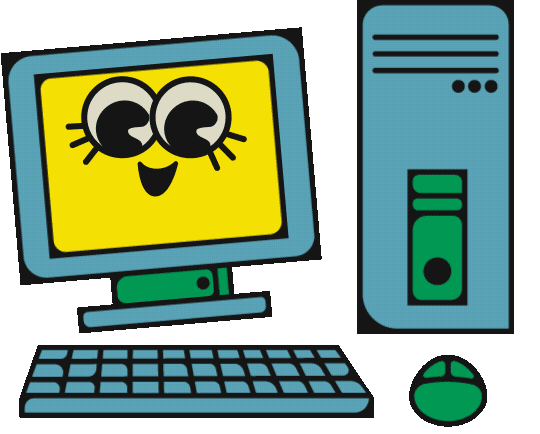 Giải pháp 1: Ứng dụng công nghệ thông tin vào công tác tuyên truyền, giới thiệu sách trực tuyến
Các nghiên cứu cho thấy rằng người ta chỉ nhớ 10% những gì họ đọc, nhưng lại có thể nhớ đến 70% những gì họ nghe và thấy.
         Tuyên truyền giới thiệu sách trực tuyến tính đến thời điểm này nó không phải là mới so với hệ thống các thư viện trên toàn quốc nhưng Thư viện trường THCS Sơn Trung mới tiếp cận với phần mềm làm video này nên có thể nói nó là một hình thức mới và phát huy khá hiệu quả với đơn vị chúng tôi đến thời điểm hiện tại.
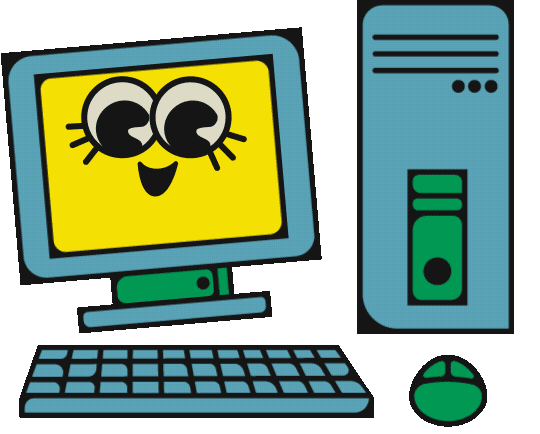 Giải pháp 1: Ứng dụng công nghệ thông tin vào công tác tuyên truyền, giới thiệu sách trực tuyến
* Hạn chế
       Bên cạnh những ưu điểm khi xây dựng video tuyên truyền, giới thiệu sách trực tuyến thì nó cũng có một số hạn chế như sau:
         - Học sinh trường THCS Sơn Trung người dân tộc đồng bào chiếm 86% của toàn trường, số học sinh có máy tính kết nối mạng và điện thoại thông minh còn hạn chế nên khi một video, glip tuyên truyền, giới thiệu sách đăng lên mạng xã hội thì số lượng học sinh của nhà trường tiếp cận được rất thấp.
         - Để xây dựng một video có chất lượng, mượt mà, có độ phân giải cao rất khó nếu máy tính của thư viện có cấu hình thấp làm xong không xuất được.
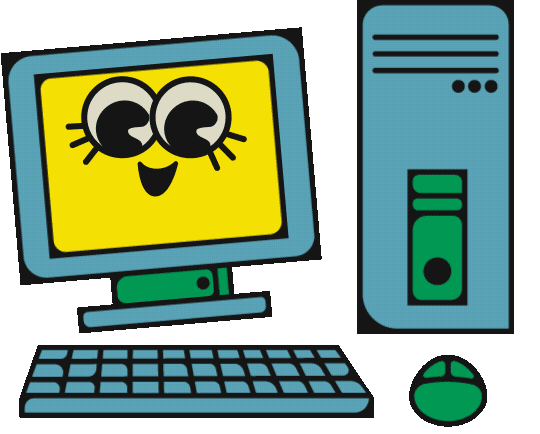 Giải pháp 1: Ứng dụng công nghệ thông tin vào công tác tuyên truyền, giới thiệu sách trực tuyến
- Để làm được một video tốt chúng ta cần rất nhiều phần mềm, trang Web hỗ trợ khác như:  Trang web chuyển đổi định dạng, phần mềm nén video, phần mềm xử lí phim tư liệu, ảnh, âm thanh…, có những loại chỉ tải được trên máy tính, có những loại chỉ tải được trên điện thoại.
         Cho nên để xây dựng được một video tuyên truyền, giới thiệu sách trực tuyến khá là vất vả và bắt buộc các thư viện cần được trang bị hệ thống máy tính đủ điều kiện để thực hiện.
       Với những mặt hạn chế như thế nhưng bước đầu tôi thấy cũng đã phát huy nhiều mặt tích cực như: Học sinh đã đến thư viện đọc sách nhiều hơn, những cuốn sách giới thiệu đã được nhiều giáo viên và học sinh tìm đọc.
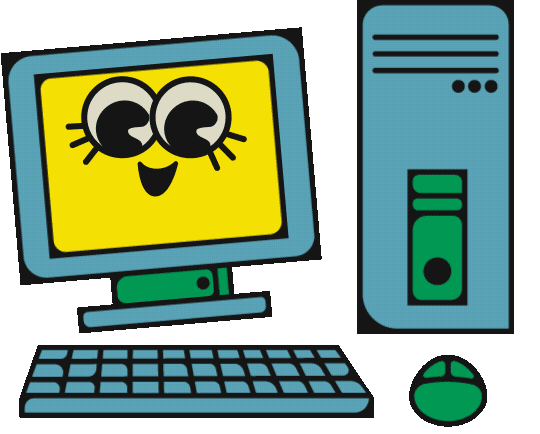 Mời quý thầy, cô xem một số video tuyên truyền, giới thiệu sách trực tuyến của Thư viện trường THCS Sơn Trung
Video Kể chuyện sách: "Lời Bác dặn trước lúc đi xa"
Người thực hiện: Nhân viên thư viện Nguyễn Thị Thoa
Video giới thiệu sách: "Hoàng Tử Bé"
Người thực hiện: Nhân viên thư viện Nguyễn Thị Thoa
Video đọc sách online: "Câu chuyện về Thomas Edixon"
Người thực hiện: Nhân viên thư viện Nguyễn Thị Thoa
Mời quý thầy, cô đến với giải pháp thứ 2
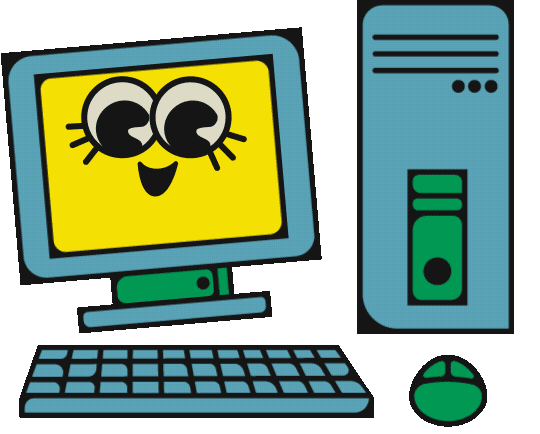 Giải pháp 2: 
Ứng dụng phần mềm mượn sách online
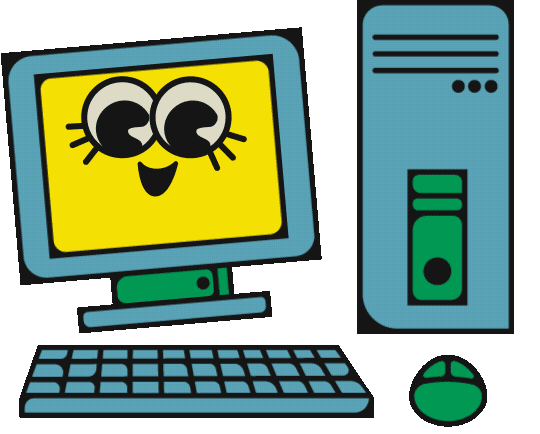 Giải pháp 2: 
Ứng dụng phần mềm mượn sách online
CÁCH ĐĂNG NHẬP PHẦN MỀM MƯỢN SÁCH ONLINE
Bước 1: Mở đường link https://tveduonline.vnedu.vn.
Bước 2: Clik chuột vào chữ màu đỏ Xin chào Quest!
Bước 3: Đăng nhập: Chọn tỉnh Lâm Đồng, chọn trường THCS Sơn Trung
Chọn Số thẻ đọc: Là mã số thẻ trên thẻ thư viện của từng GV, mật khẩu Vnpt@123. Bấm xác nhận
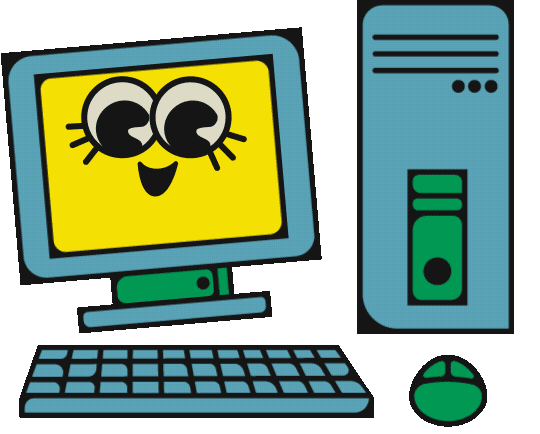 Giải pháp 2: 
Ứng dụng phần mềm mượn sách online
CÁCH ĐĂNG NHẬP PHẦN MỀM MƯỢN SÁCH ONLINE

Bước 4: Chọn kho ấn phẩm: (VD: kho sách tham khảo).
Bước 5: Chọn mã cá biệt(là số trên nhản sách được dán phía trên góc trái của cuốn sách: Ví dụ : STK-02451 Hoàng Tử Bé): Có thể chọn mã đã biết, có thể chọn cách bấm số 1 thì những mã cá biệt có số 1 sẽ xuất hiện , bấm mã số 2 thì những cuốn sách có mã số 2  sẽ xuất hiện, lần lượt đến số 9. Chọn mã cá biệt cần mượn, bấm chữ màu xanh Báo mượn.
Quy trình mượn đã hoàn thành. Nhân viên thư viện sẽ chuẩn bị sách trước và xác nhận trong phần mềm quản lý thư viện khi bạn đọc đên thư viện để nhận sách.
Lưu ý: Bạn đọc báo mượn trước ít nhất 2 ngày để nhân viên thư viện chọn sách trước.
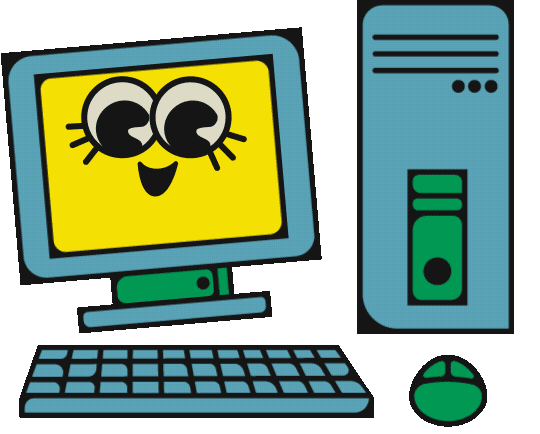 Giải pháp 2: 
Ứng dụng phần mềm mượn sách online
1.Ưu điểm:
          - Rút ngắn thời gian tra cứu sách của bạn đọc.
       - Bạn đọc có thể tra cứu sách mọi lúc, mọi nơi và bất cứ thời gian nào bằng điện thoại có kết nối mạng.
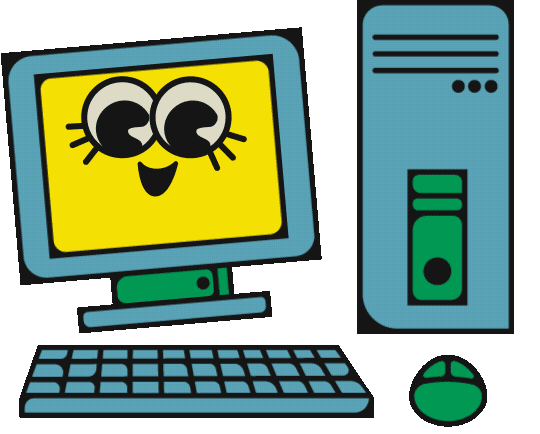 Giải pháp 2: 
Ứng dụng phần mềm mượn sách online
1. Ưu điểm:  
 - Nếu bạn đọc tra cứu sách bằng hình thức truyền thống qua sổ mục lục hoặc tủ phích mục lục… thì những tài liệu đã được bạn đọc mượn ra khỏi thư viện vẫn thể hiện trong sổ mục lục hoặc tủ phích mục lục, điều đó làm mất thời gian tra cứu của bạn đọc khi tra cứu xong nhưng cuốn sách đó đã được bạn đọc khác mượn rồi. Cho nên khi ứng dụng phần mềm mượn sách online nó đã khắc phục được những hạn chế đó. Đó là khi bạn đọc tra cứu sách thì phần mềm chỉ hiển thị những tài liệu đang sẵn sàng trong kho, những tài liệu đã được bạn đọc mượn ra khỏi thư viện không hiện thị nữa.
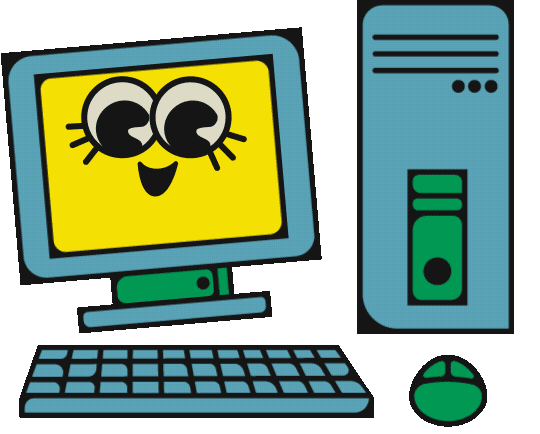 Giải pháp 2: 
Ứng dụng phần mềm mượn sách online
1. Ưu điểm:   
       - Ngoài những ưu điểm nói trên thì phần mềm mượn sách online có thêm ưu điểm nữa. Đó là khi cho bạn đọc mượn sách theo sổ truyền thống có phần “kí, trả”. Nhưng khi áp dụng cho mượn trên phần mềm quản lý thư viện thì nhiều nhân viên thư viện thắc mắc là không có kí trả nên bạn đọc có thể cãi là không mượn mà nhân viên thư viện tự nhập vào nhưng khi bạn đọc mượn sách qua phần mềm online giống như một công đoạn kí mượn và phần mềm sẽ lưu lại lịch sử mượn trả của bạn đọc, bạn đọc không xóa được các dữ liệu trên phần mềm.
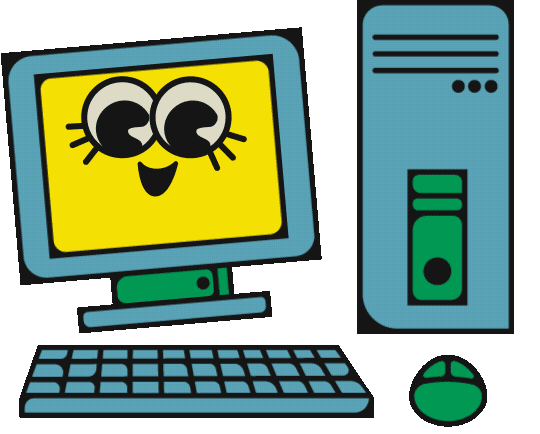 Giải pháp 2: 
Ứng dụng phần mềm mượn sách online
2. Hạn chế
       Bên cạnh những ưu điểm khi ứng dụng phần mềm mượn sách online thì nó cũng có một số hạn chế như sau:
        - Khi ứng dụng phần mềm này thì đối với giáo viên không có gì khó khăn. Tuy nhiên với học sinh, nếu triển khai đại trà chắc chắn sẽ không khả thi vì số lượng học sinh Trường THCS Sơn Trung có điện thoại thông minh và máy tính còn hạn chế.
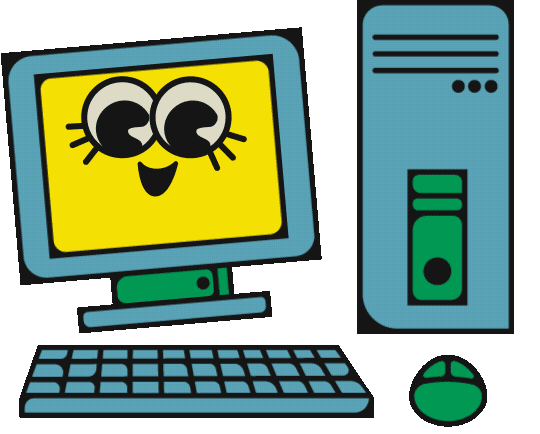 Giải pháp 2: 
Ứng dụng phần mềm mượn sách online
Với những ưu điểm và hạn chế như vậy nên khi ứng dụng phần mềm mượn sách online đối với học sinh, thư viện thực hiện như sau: Nhân viên thư viện hướng dẫn quy trình mượn sách online cho đội mạng lưới cộng tác viên. Hai bạn quản lý công tác thư viện của lớp sẽ điều tra xem các bạn lớp mình thích đọc những thể loại sách gì (truyện tranh, sách khoa học, sách kĩ năng sống…). Sau đó đứng ra đăng kí mượn cho cả lớp. Nhiệm vụ của nhân viên thư viện là chuẩn bị sẵn những cuốn sách theo nhu cầu của các lớp, sáng thứ 3 hàng tuần mạng lưới cộng tác viên các lớp sẽ xuống thư viện đưa giỏ sách của lớp mình về lớp cho các bạn đọc trong giờ ra chơi.